Evropské fondyv Praze
Operační programPraha – pól růstu ČR
programové období 2014-2020
Podporované oblasti
výzkum a inovace
udržitelná mobilita a energetické úspory
sociální začleňování
vzdělání a podpora zaměstnání
Stav OP PPR
57 výzev s alokací přes 16,4 mld. Kč = 166 % alokace OP

2323 žádostí o podporu s alokací přes 18,7 mld. Kč

podpořeno přes 1600 projektů ve výši 10,1 mld. Kč = 101,6 % alokace OP

certifikováno přes 75 % evropských prostředků
4
Finanční nástroje
INFIN
bezúročné úvěry na inovativní projekty pražských startupů 


COVID Praha
systém záruk na podporu provozních výdajů malých a středních podniků 
podpořeno 306 MSP celkovou částkou garantovaných půjček přesahující 1,6 miliardy Kč
Podpořené projekty
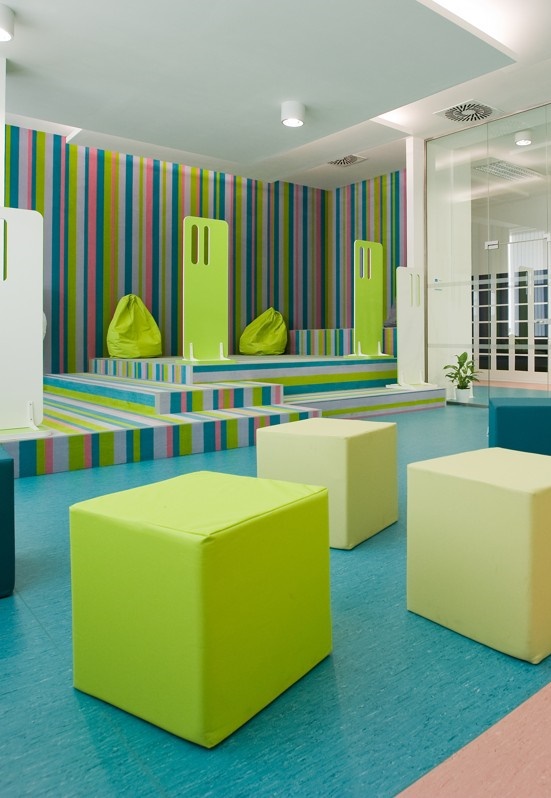 xPORT BusinessAccelerator
Příjemce: Vysoká škola ekonomická

Způsobilé náklady: 88 372 814 Kč

Realizace: 2017 - 2022

Předmět podpory: rozšíření kapacity a rozvoj specializovaných služeb univerzitního inkubátoru a akcelerátoru zaměřeného na B2B startupy
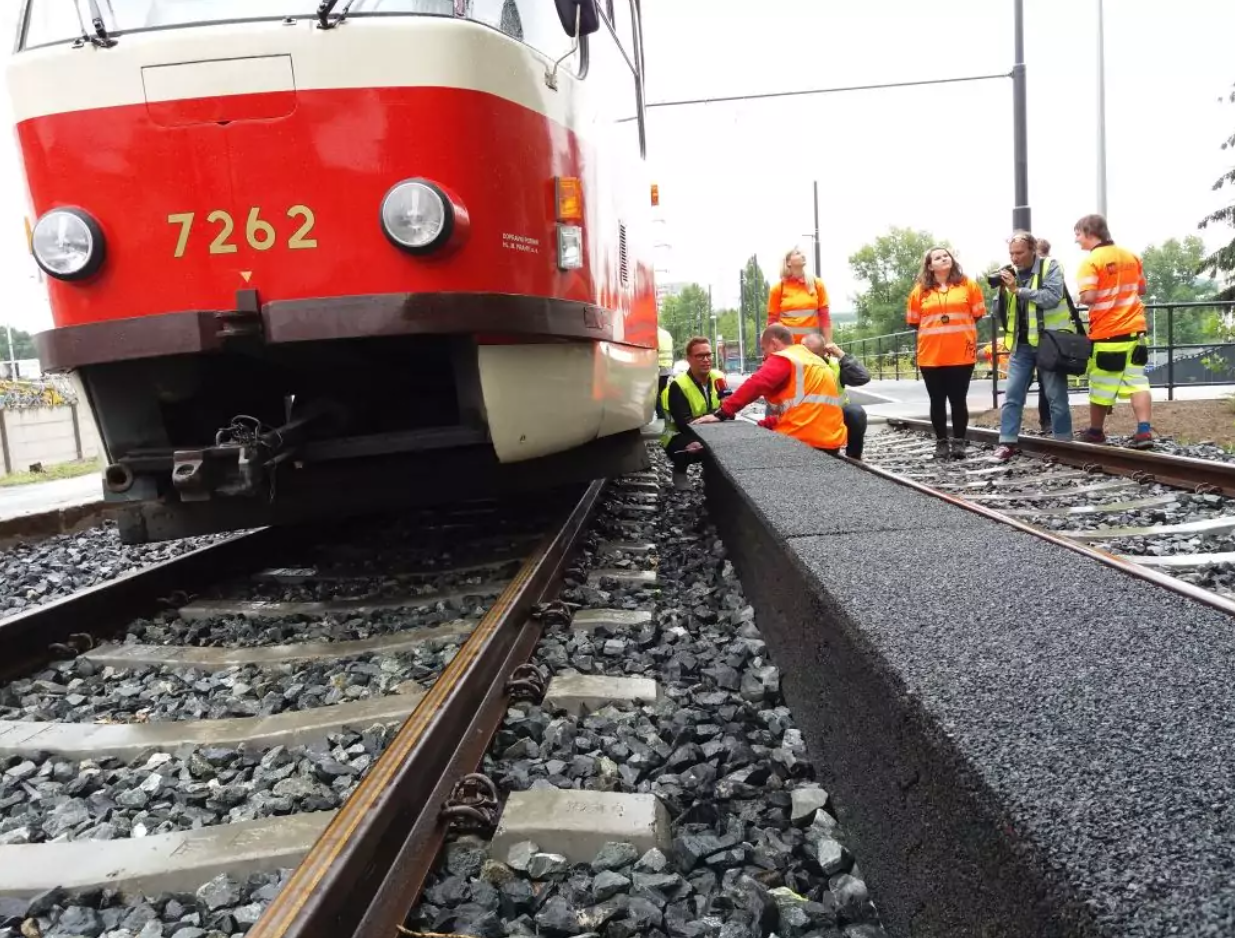 Koncepty stavebnífakulty ČVUT
Příjemce: České vysoké učení technické

Způsobilé náklady: 31 448 862Kč

Realizace: 2018 – 2020

Předmět podpory: ověření proveditelnosti 8 řešení v oblasti  dopravní infrastruktury, energetické správy veřejných budov, obnovy a ochrany památkově chráněných objektů, snižování znečištění hlukem, snižování znečištění ovzduší a nakládání s odpady
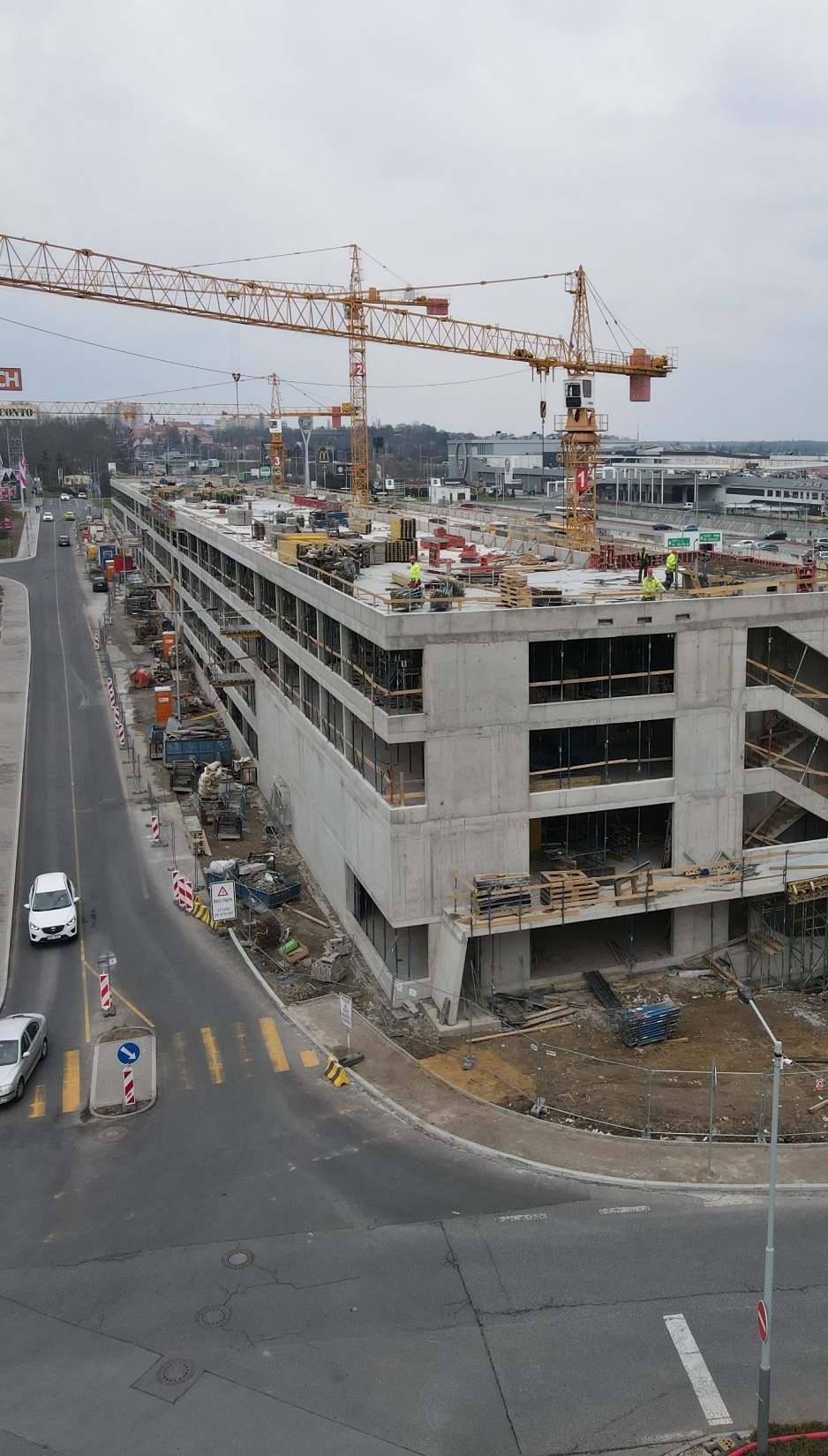 P+R Černý most
Příjemce: Hlavní město Praha

Způsobilé náklady: 323 911 053 Kč

Realizace: 2018 - 2022

Předmět podpory: výstavba P+R parkoviště s kapacitou 850 automobilů
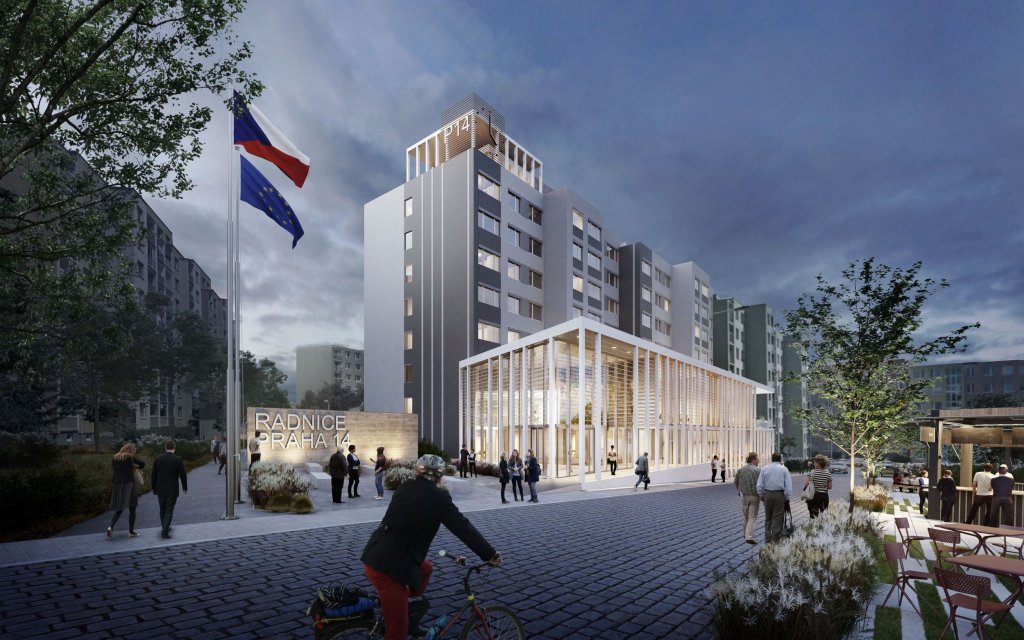 Inteligentní budovyMČ Praha 14
Příjemce: Městská část Praha 14

Způsobilé náklady: 99 754 059 Kč

Realizace: 2019 - 2021

Předmět podpory: revitalizace energeticky náročných městských budov ÚMČ Praha 14 na energeticky vysoce efektivní budovy s využitím obnovitelných zdrojů energie, integraci inteligentních BMS a prvků zeleně s využitím dešťové vody
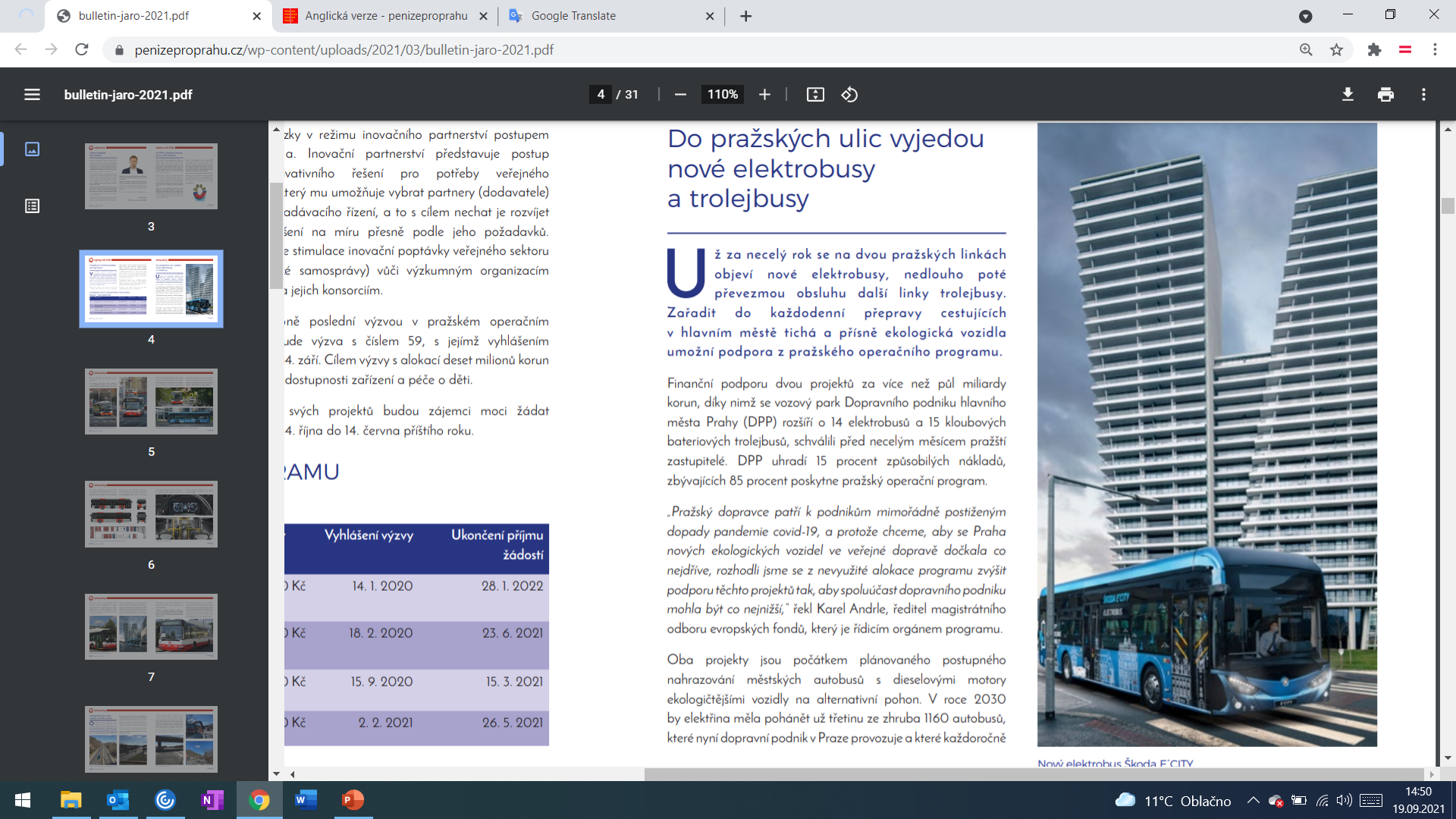 Elektrobusya trolejbusy
Příjemce: Dopravní podnik hl. m. Prahy

Způsobilé náklady: 478 210 000 Kč

Realizace: 2021 - 2023

Předmět podpory: elektrifikace linek veřejné dopravy prostřednictvím pořízení 14 elektrických busů a  15 kloubových trolejbusů
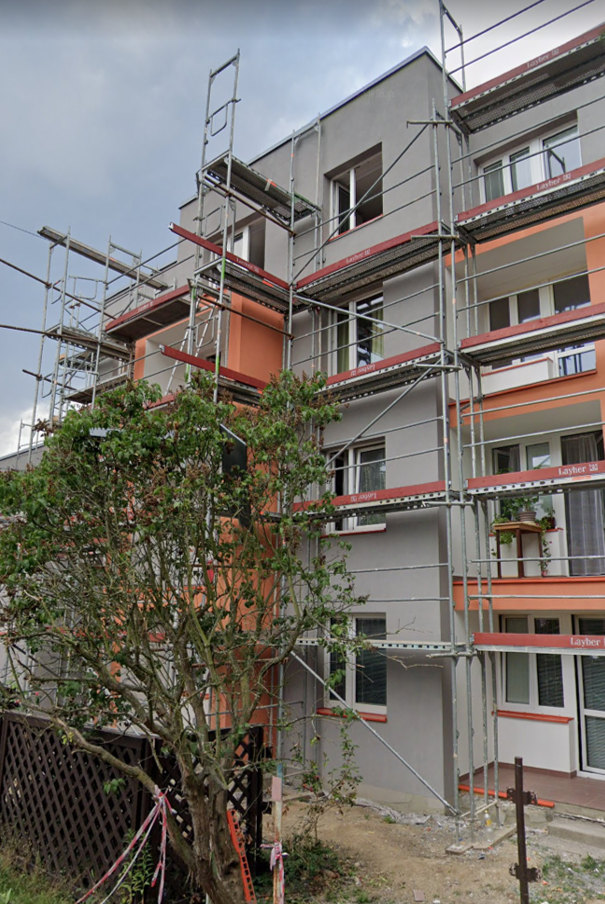 Sociální byty HMP
Příjemce: Hlavní město Praha

Způsobilé náklady: 9 850 970,00 Kč (celkové náklady 22 742 994,68 Kč)

Realizace: 2019 - 2021

Předmět podpory: rekonstrukce 3 bytových domů s celkem 56 byty určených pro sociální bydlení
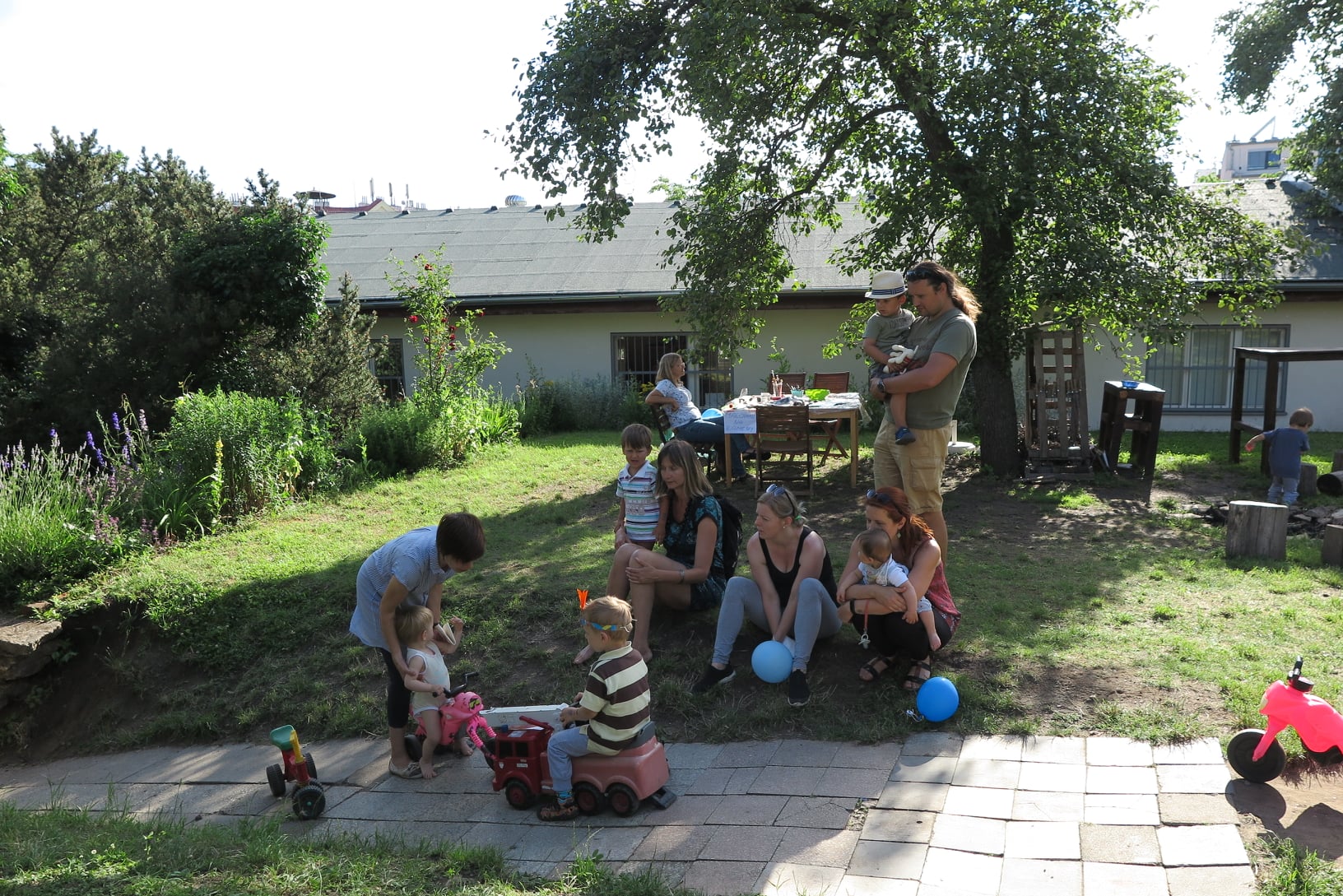 Komunitní centruma zahrada Kotlaska
Příjemce: RUBIKON Centrum, z.ú.

Způsobilé náklady: 19 618 660 Kč

Realizace: 2017 – 2023

Předmět podpory: vytvoření a provoz komunitního centra a zahrady, které slouží pro setkávání místní komunity a rozvoj a propojení integračních služeb pro osoby po výkonu trestu a jejich rodin s dětmi v nepříznivé situaci
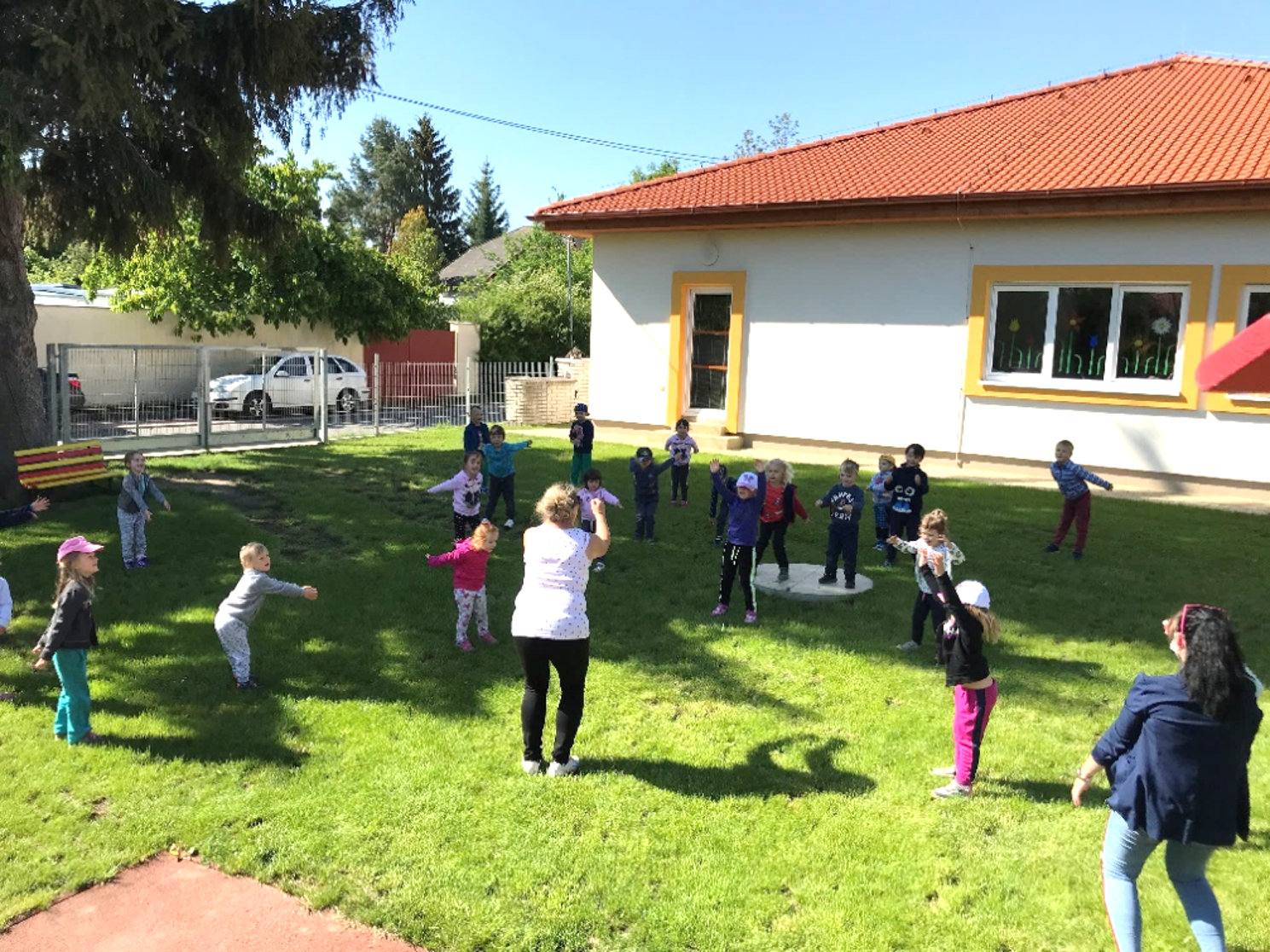 Mateřská školaHrnčíře
Příjemce: MČ Praha-Šeberov

Způsobilé náklady: 14 771 601 Kč

Realizace: 2018 – 2019

Předmět podpory: navýšení kapacity MŠ Na Příčné výstavbou nového pavilonu pro 2 třídy po 25 včetně vybavení vnitřního i venkovního zázemí
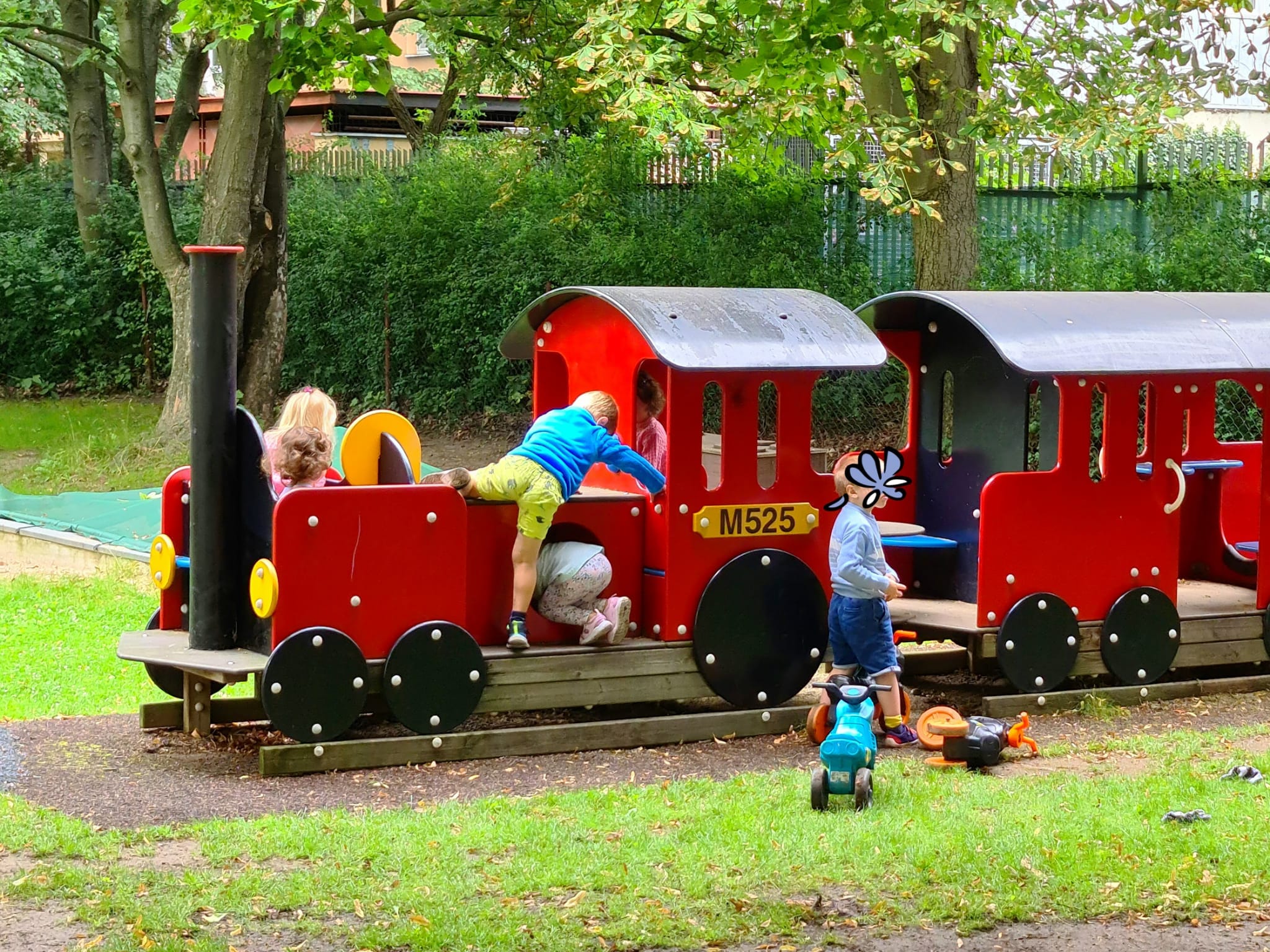 Dětské skupinyna Praze 4
Příjemce: Zdravotnické zařízení MČ Praha 4

Způsobilé náklady: 97 153 843 Kč

Realizace: 2016 – 2022

Předmět podpory: provoz 7 dětských skupiny pro děti ve věku od jednoho do tří let, každá DS s kapacitou 20 dětí
Evropské fondy
v Praze 2021+
Programové období 2021+
1,7 mld. Kčnákup vozidel veřejné
dopravy z NPO-RRF
9,4 mld. Kčpražská obálka EFRR
(veřejná prostranství, školství, digitalizace)
4 - 6 mld. KčModernizační fond
(např. modernizace vozidel MHD)
1 mld. Kčspolufinancování pražských
projektů ze státního rozpočtu
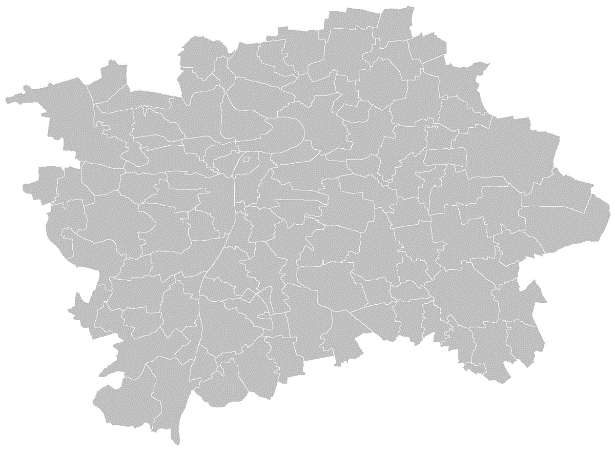 1,2 mld. Kčdobíjecí infrastruktura
pro veřejnou dopravu z NPO-RRF
25+ mld. Kč
5-8 mld. Kčvýstavba nových tramvajových tratí
z OP Doprava v rámci ITI
+ další prostředky v řádu miliard korun z NPO-RRF pro obce a kraje
30 mil. Kčukončování OP PPR z OPTP
120 mil. Kčprojekty pražského IZS z REACT-EU
+další externí zdroje
Programové období 2021+
Děkuji za pozornost